Сотрудничество школы и семьи как важнейшее условие воспитания подрастающего поколения
Рождественские чтения 
01.12.2022 г
«Семья для ребенка – это источник общественного опыта. Здесь он находит примеры для подражания и здесь происходит его социальное рождение. И если мы хотим вырастить нравственно здоровое поколение, то должны решать эту проблему «всем миром»: школа, семья, общественность»
В.А.Сухомлинский
Тенденции развития семьи в РФ
Опросы общественного мнения показывают, что семья воспринимается  в качестве одной из главных ценностей и как условие счастливой жизни. 
Стабильность или нестабильность общественной жизни , здоровье нации напрямую  ставится в зависимости от состояния семьи. 
Снижение значимости родительства и родства и возрастание значимости супружества
И др.
Российская семья: как сохранить традиции и обрести новые смыслы
Вызовы современного общества
Возникновение, развитие и укоренение философии общества потребления
Социальная пассивность, дефицит не денежных мотиваций
Кризис трудовой культуры и этики (трудиться, чтобы отдохнуть)
Тотальное влияние СМИ на сознание  всех возрастных социальных групп
Стирание идентичностей  (национальных, религиозных, половых, профессиональных)
Изменения в молодежной субкультуре: игнорирование опыта предыдущих поколений, мнения взрослых, недоверие к идеалам, приоритет материальных ценностей над духовными, рост сексуальной ориентации во взаимоотношениях
Развитие науки и техники, расширяющие возможности человечества по изменению окружающего мира до бесконечности.
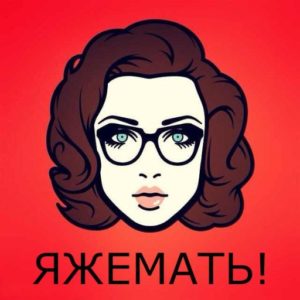 «Семья и школа: от диалога к партнерству»
Цель: создание единого образовательного пространства «школа – семья», обеспечивающего целостное развитие личности школьника через организацию взаимодействия с семьями на основе социального партнерства.
Педагогическая  помощь семье:
образовательная (включает помощь семье в обучении и воспитании детей);
психологическая (включает социально – психологическую поддержку и коррекцию);
посредническая (включает помощь в организации, координации и информировании в вопросах семейного воспитания).
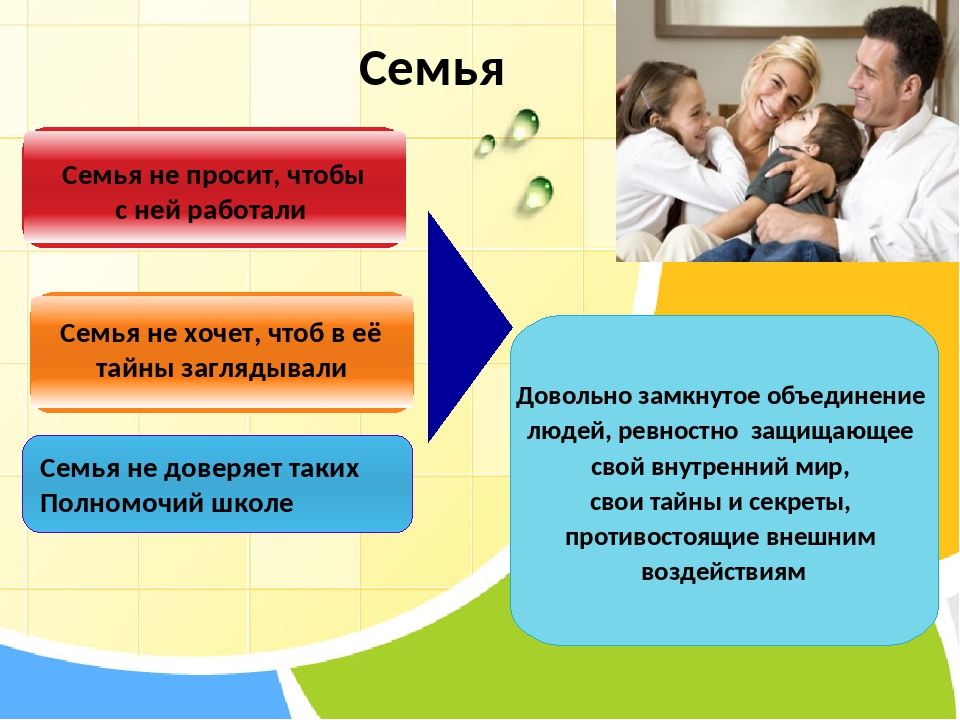 Направления деятельности: 
изучение семей учащихся, их образовательных и информационных потребностей и запросов, воспитательного и культурного потенциала;
использование различных форм взаимодействия, наполнение их современным содержанием;
создание условий для включения родителей в деятельность школы как равноправных субъектов;
повышение педагогической, правовой, информационной культуры субъектов образовательного процесса;
формирование единого информационного пространства, способствующего неконфликтному взаимодействию педагогов, детей, родителей.
Формы  работы с семьёй
•  Встречи с родителями (консультации, тренинги, мастер-классы, круглые столы, лектории, практикумы);
•    Общешкольные и классные родительские собрания;
•    Конференции для родителей;
•    Творческие конкурсы по темам;
Семейные праздники;
Походы, экскурсии;
День открытых дверей;
Рейды «Семья»;
Родительская почта и др.
Благодарю за внимание